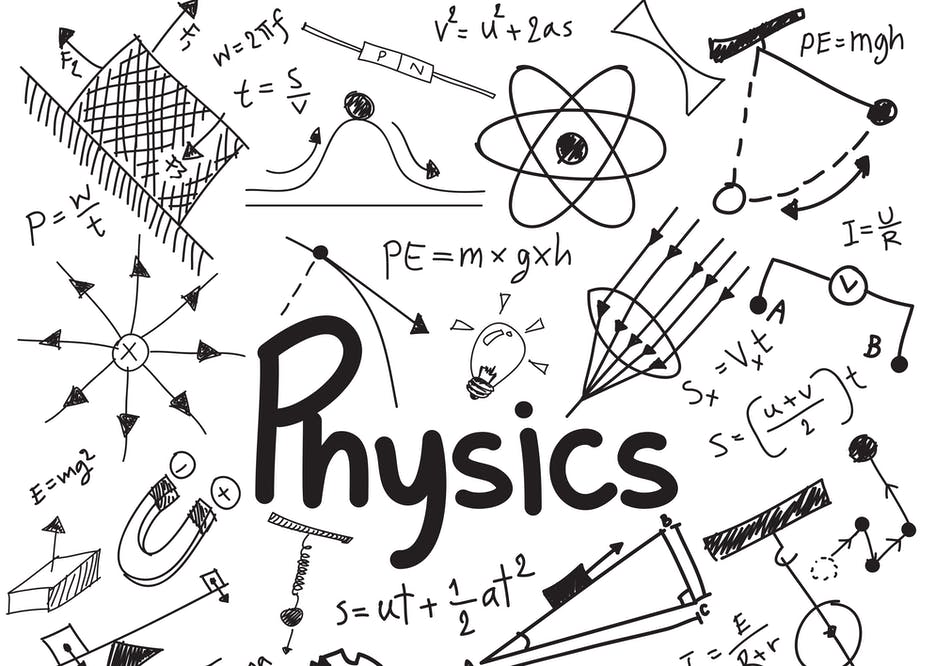 Reminder…
Διαλέξεις
Προαιρετική παρουσία!

Είστε εδώ γιατί θέλετε να ακούσετε/συμμετέχετε
Δεν υπάρχουν απουσίες
Υπάρχει σεβασμός στους συναδέλφους σας και στην εκπαιδευτική διαδικασία

Προστατέψτε εσάς και τους συναδέλφους σας: απέχετε από το μάθημα αν δεν είστε/αισθάνεστε καλά
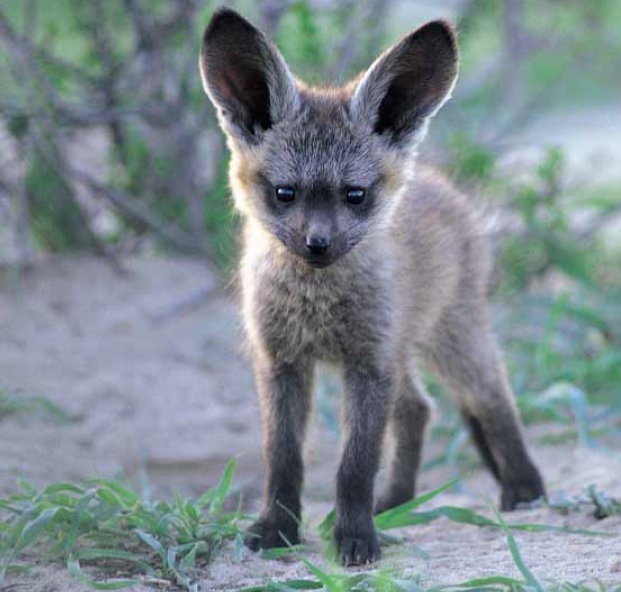 Φυσική για Μηχανικούς
Ηχητικά Κύματα
Το φαινόμενο Doppler
Εικόνα: Τα αυτιά του ανθρώπου έχουν εξελιχθεί να ακούν και να ερμηνεύουν ηχητικά κύματα ως φωνή ή ως ήχους. Κάποια ζώα, όπως το είδος αλεπούς με τα αυτιά νυχτερίδας, έχουν αυτιά που είναι προσαρμοσμένα να ακούν πολύ αδύναμους ήχους.
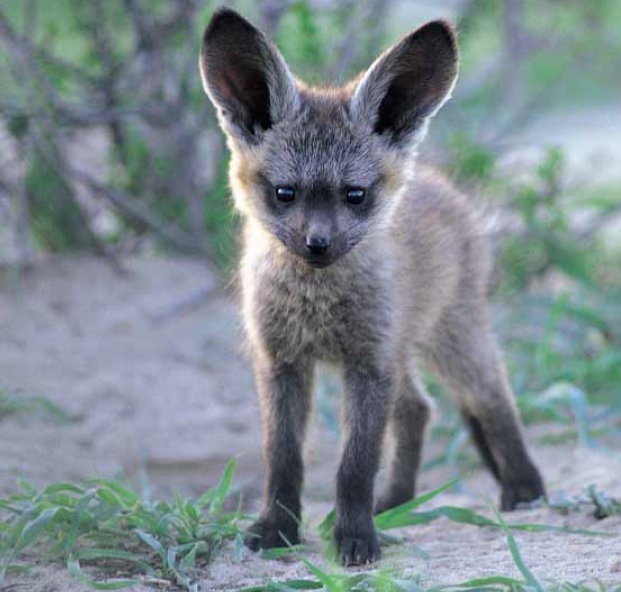 Φυσική για Μηχανικούς
Ηχητικά Κύματα
Το φαινόμενο Doppler
Εικόνα: Τα αυτιά του ανθρώπου έχουν εξελιχθεί να ακούν και να ερμηνεύουν ηχητικά κύματα ως φωνή ή ως ήχους. Κάποια ζώα, όπως το είδος αλεπούς με τα αυτιά νυχτερίδας, έχουν αυτιά που είναι προσαρμοσμένα να ακούν πολύ αδύναμους ήχους.
Ηχητικά Κύματα
Το φαινόμενο Doppler
Άκρως συχνή εμπειρία!
Ένα όχημα με σειρήνα μας πλησιάζει και απομακρύνεται από μας
Το ακούμε με υψηλότερη συχνότητα καθώς έρχεται προς εμάς
Το ακούμε με χαμηλότερη συχνότητα καθώς απομακρύνεται
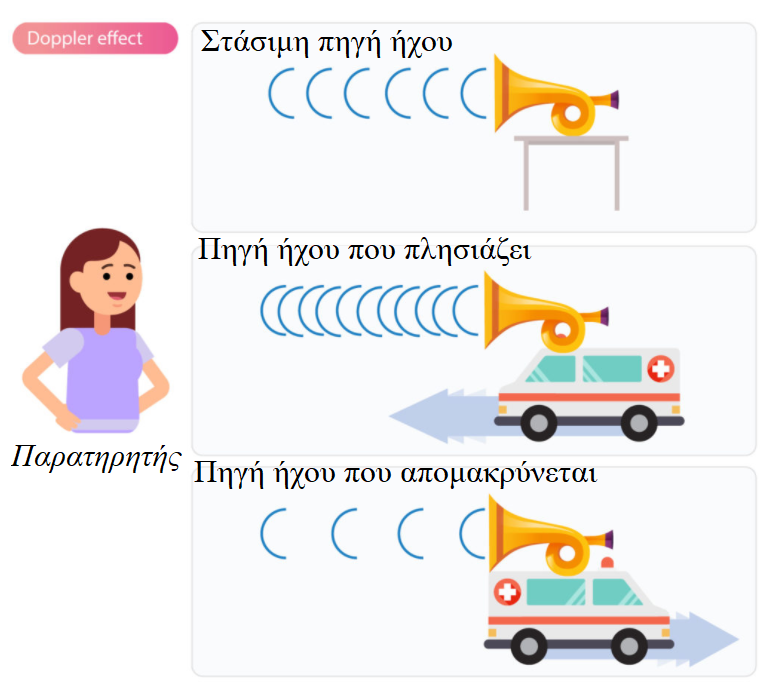 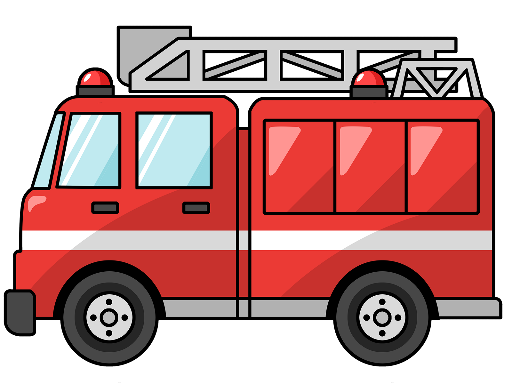 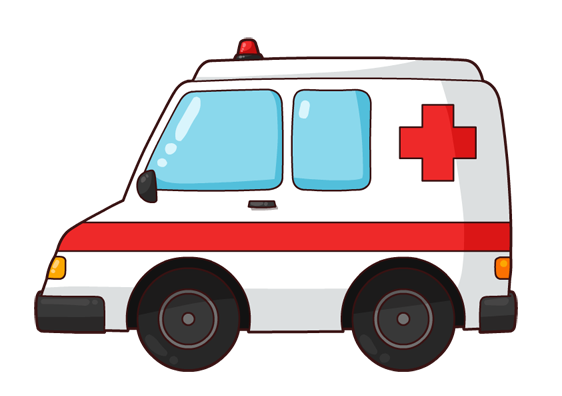 Ηχητικά Κύματα
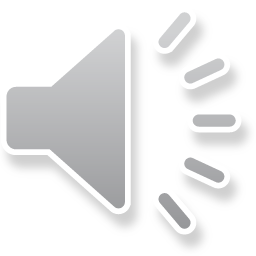 Το φαινόμενο Doppler
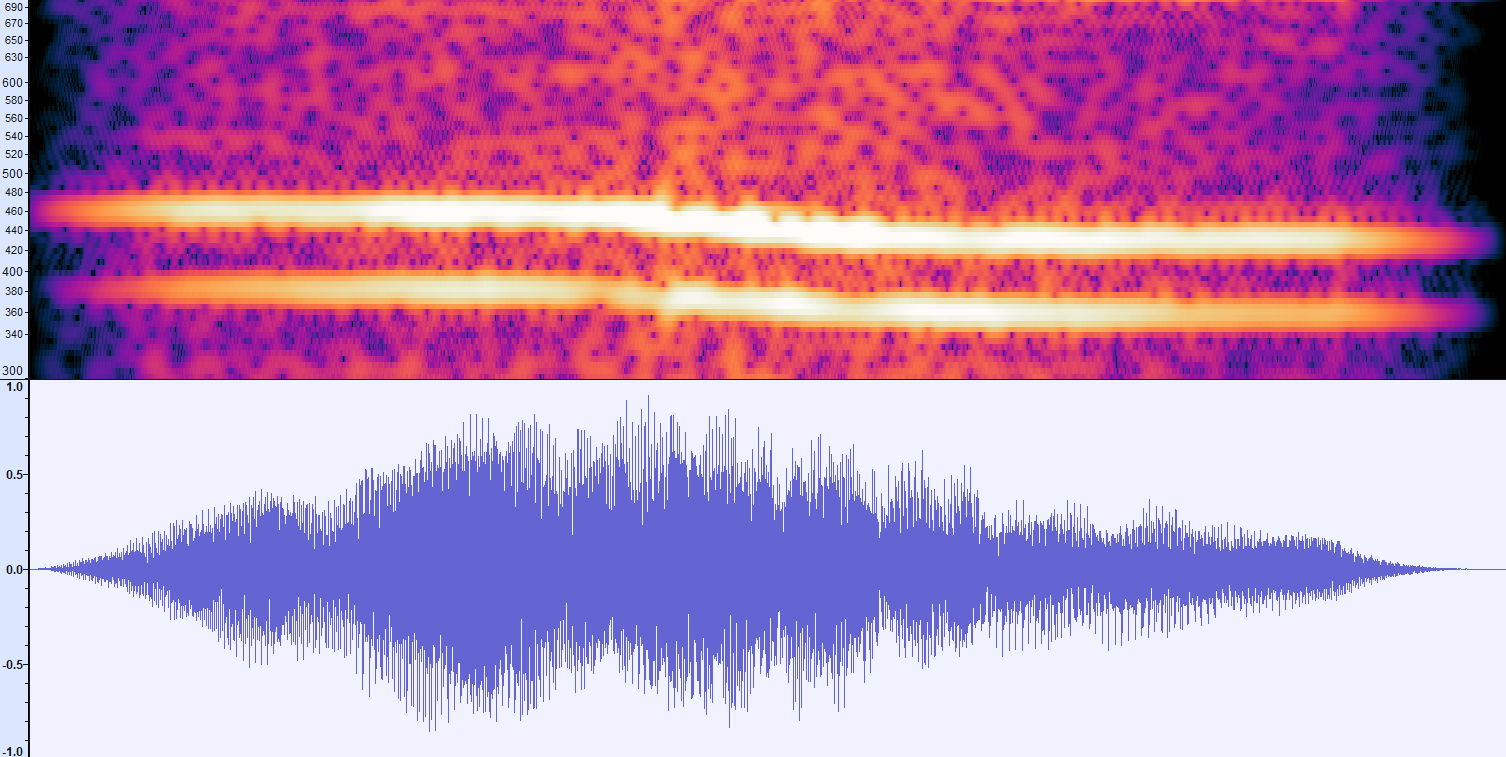 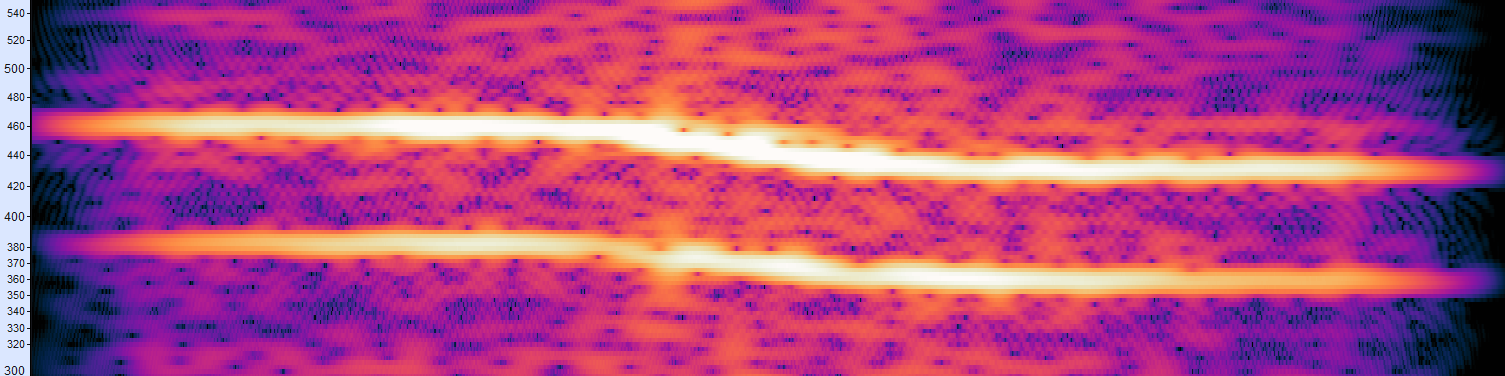 Ηχητικά Κύματα
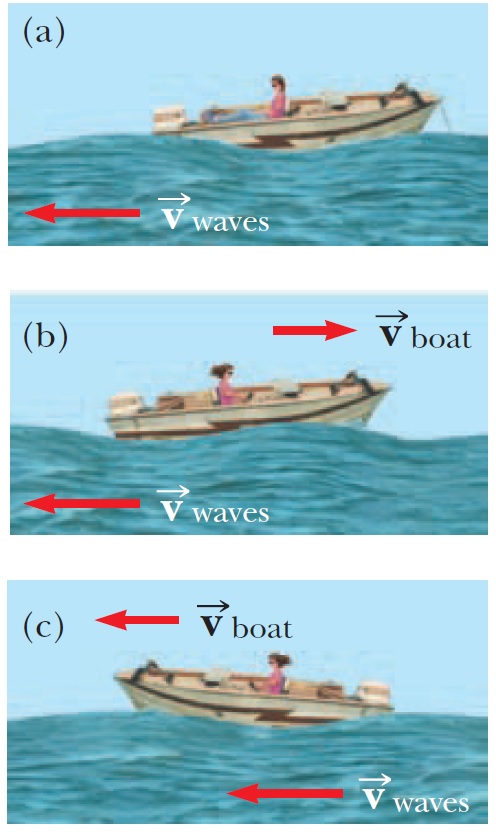 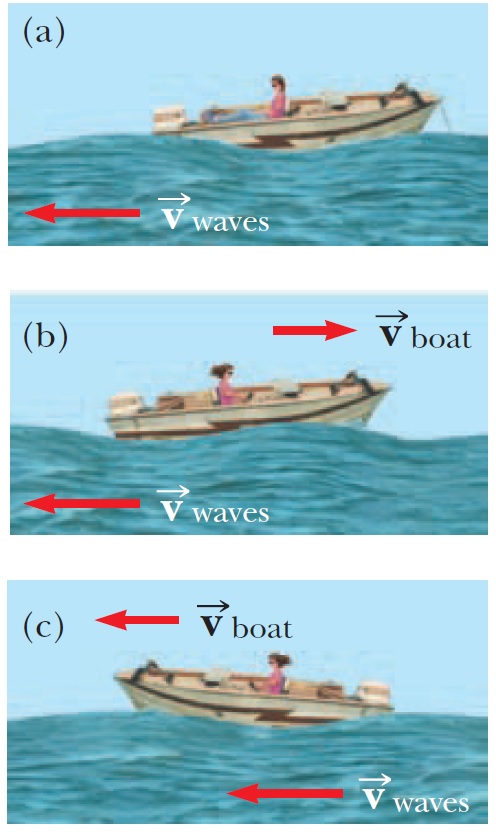 Ηχητικά Κύματα
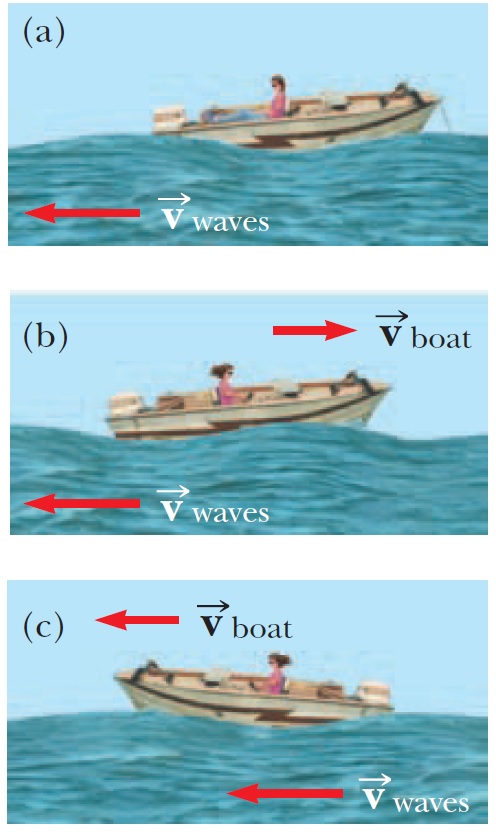 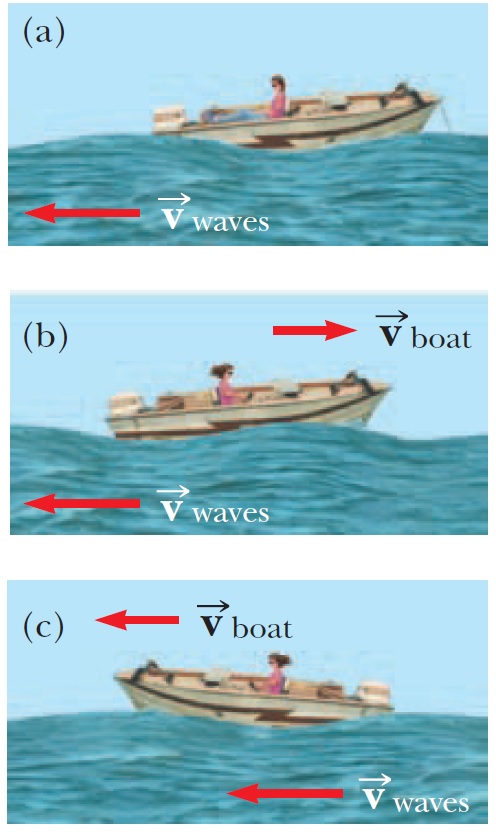 Ηχητικά Κύματα
Το φαινόμενο Doppler
Ευθέως ανάλογα για μια ηχητική πηγή
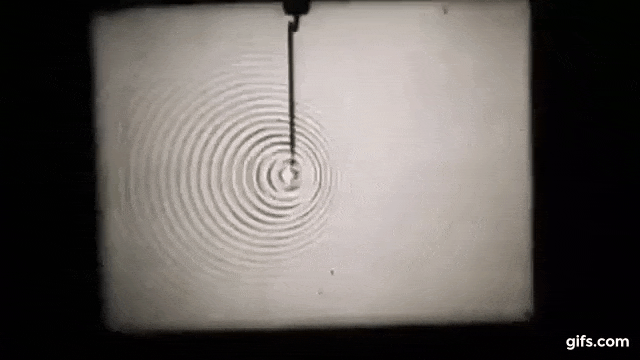 Ηχητικά Κύματα
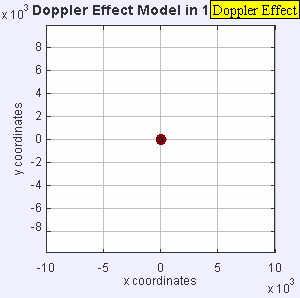 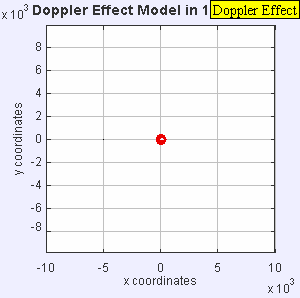 Ηχητικά Κύματα
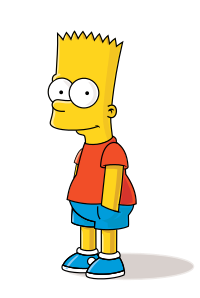 Ηχητικά Κύματα
1ο κυματικό μέτωπο
2ο κυματικό μέτωπο
Το φαινόμενο Doppler
Κινούμενη πηγή προς τον παρατηρητή - επεξήγηση
Παρόμοιες είναι και οι αποδείξεις για όσα ακολουθούν στα επόμενα slides
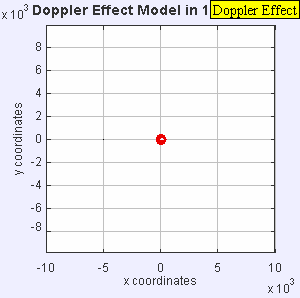 Ηχητικά Κύματα
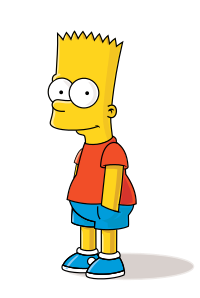 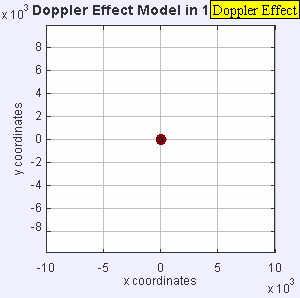 Ηχητικά Κύματα
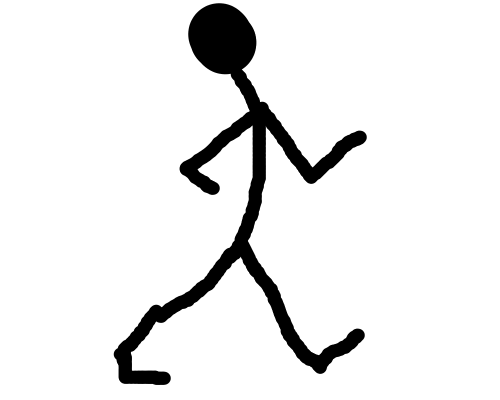 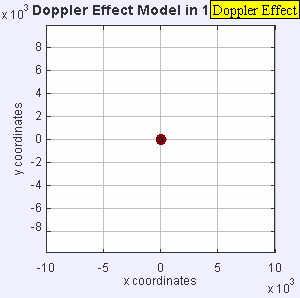 Ηχητικά Κύματα
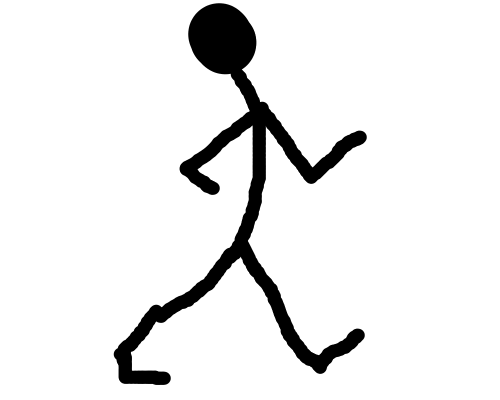 Ηχητικά Κύματα
Οι ταχύτητες εννοούνται πάντα κατά μέτρο στην παρακάτω σχέση!
Ταχύτητα παρατηρητή
Ταχύτητα ήχου
Συχνότητα εκπομπής πηγής
Συχνότητα αντίληψης
παρατηρητή
Ταχύτητα πηγής
Ηχητικά Κύματα
Πώς επιλέγουμε πρόσημα στη σχέση αυτή?
Το φαινόμενο Doppler – Quiz
Πηγή πλησιάζει, παρατηρητής απομακρύνεται


Πηγή απομακρύνεται, παρατηρητής πλησιάζει


Παρατηρητής απομακρύνεται, πηγή απομακρύνεται


Παρατηρητής πλησιάζει, πηγή πλησιάζει
Source

Observer
Ηχητικά Κύματα
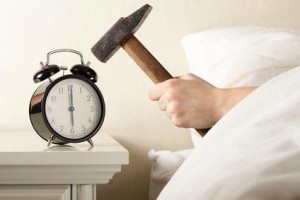 Ηχητικά Κύματα
+
Παράδειγμα – Λύση:
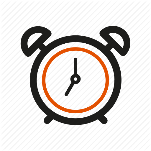 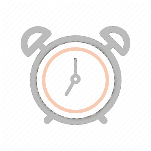 Τέλος Διάλεξης